En 2013, nous souhaitons :
Innover pour vous
Simplifier vos démarches
Améliorer votre activité
La SAPV et toute son équipe 
vous présentent 
leurs  meilleurs vœux pour cette nouvelle année
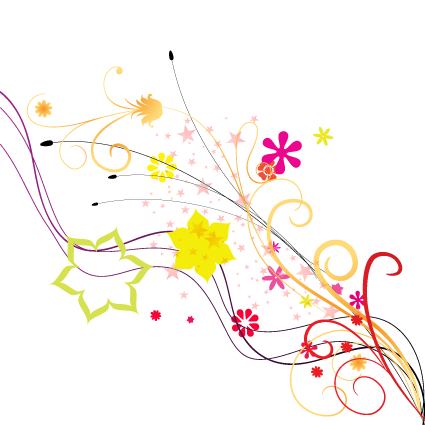 2013
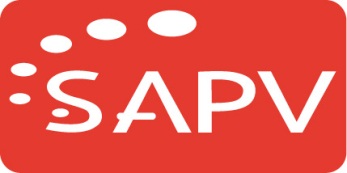 Un éventail d’outils dédiés aux vétérinaires
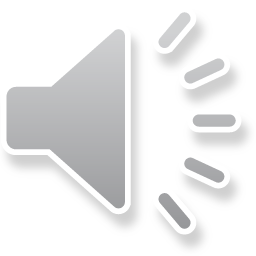 www.sapv.fr